Urinary System
Instructor: Alexandra Okihiro
Photos from Karen McClellen
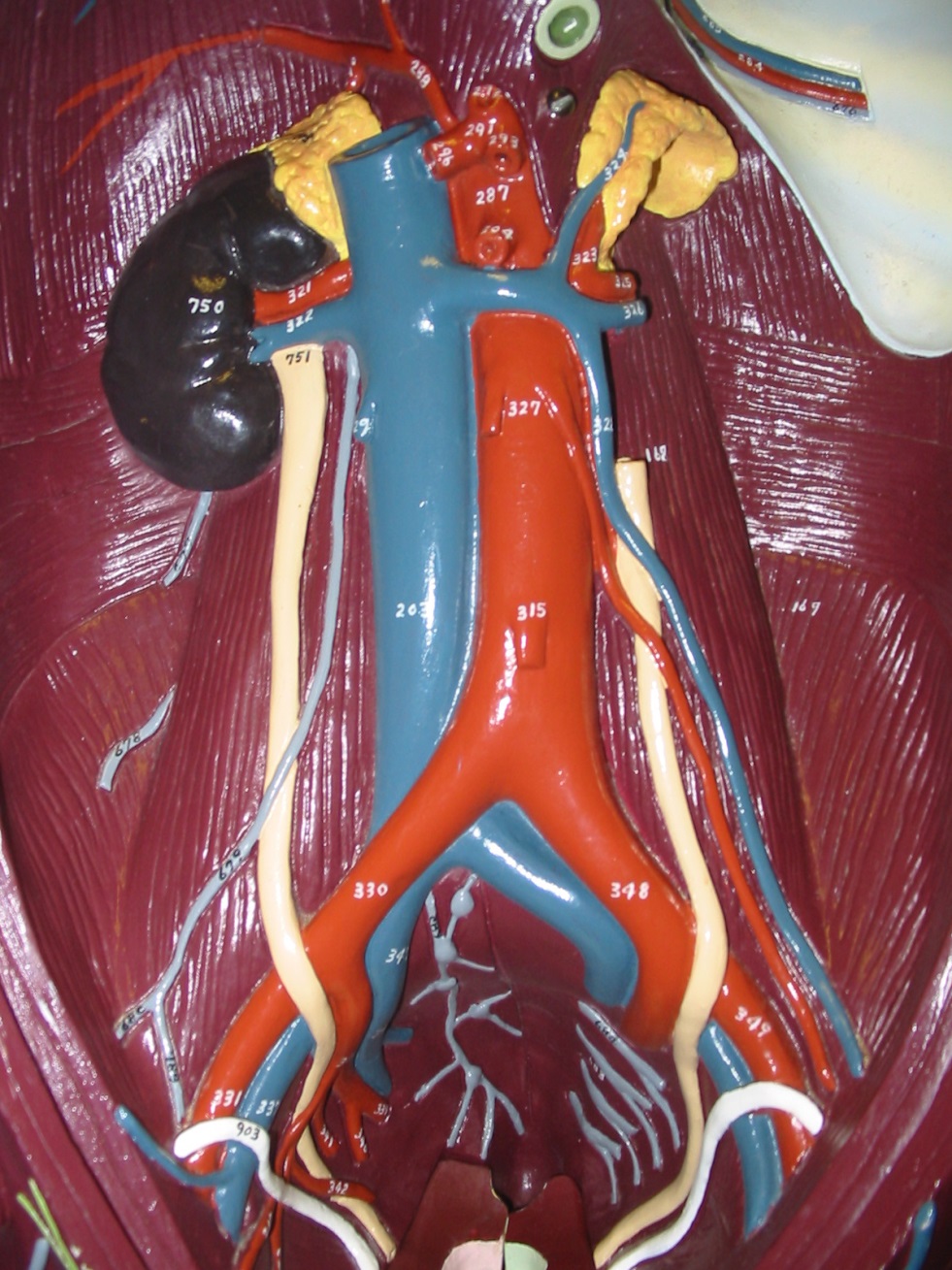 Adrenal Gland
Kidney
Renal Artery
Renal Vein
Ureter
Female
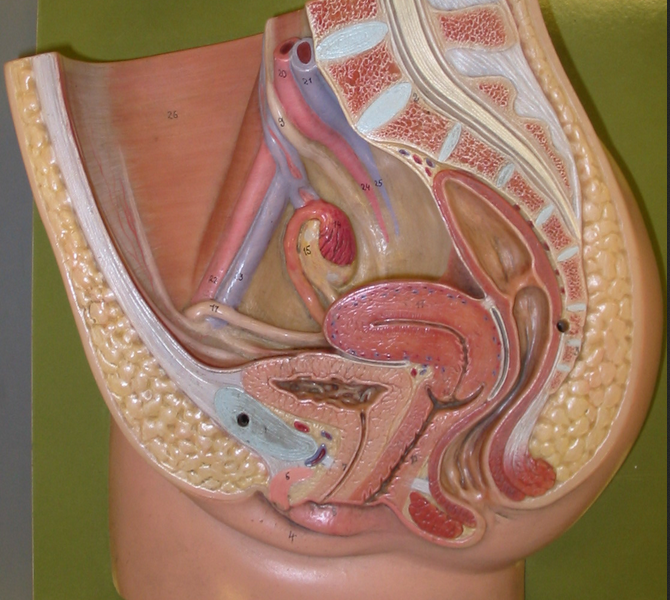 Bladder
Urethra
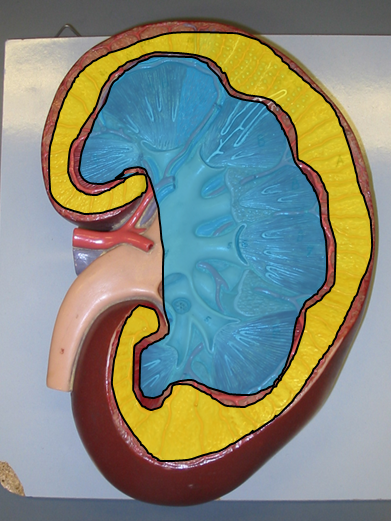 Cortex
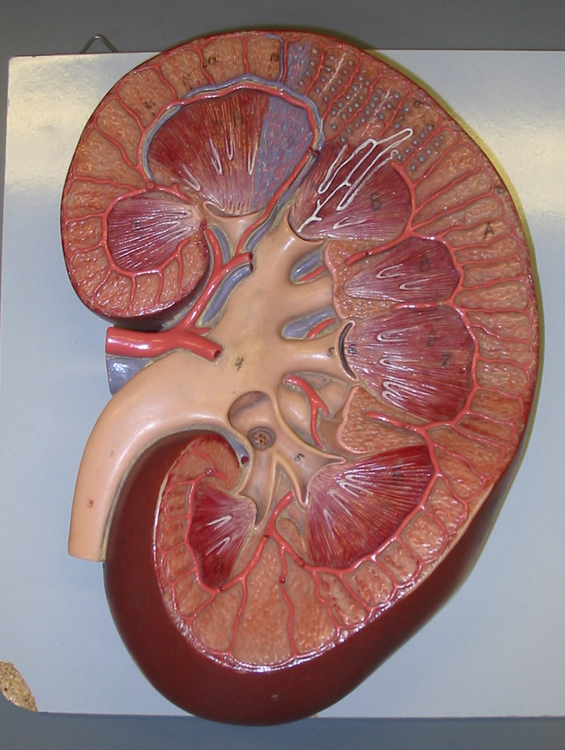 Medulla
Renal Pyramid
Renal Papilla
Renal Column
Renal Capsule
Renal Pelvis
Major Calyx
Ureter
Minor Calyx
Interlobular Artery and Vein
Arcuate Artery and Vein
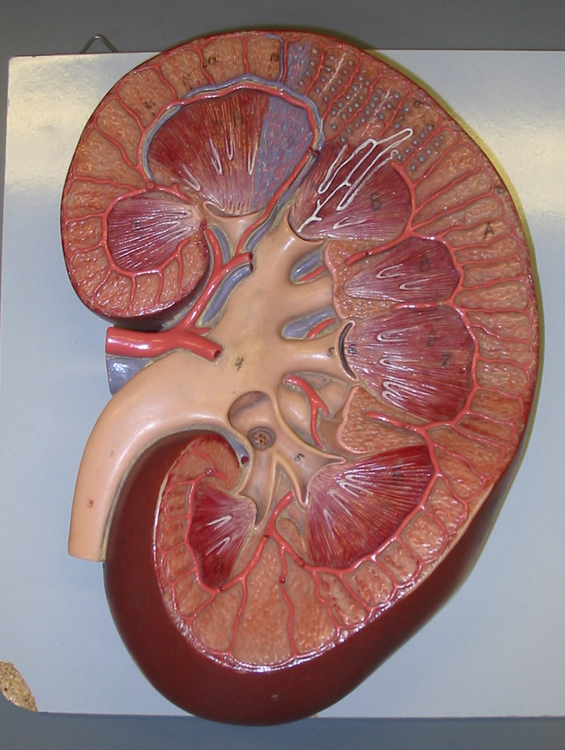 Segmental Artery and Vein
Interlobar Artery and Vein
Renal Artery and Vein
Proximal Convoluted Tubule
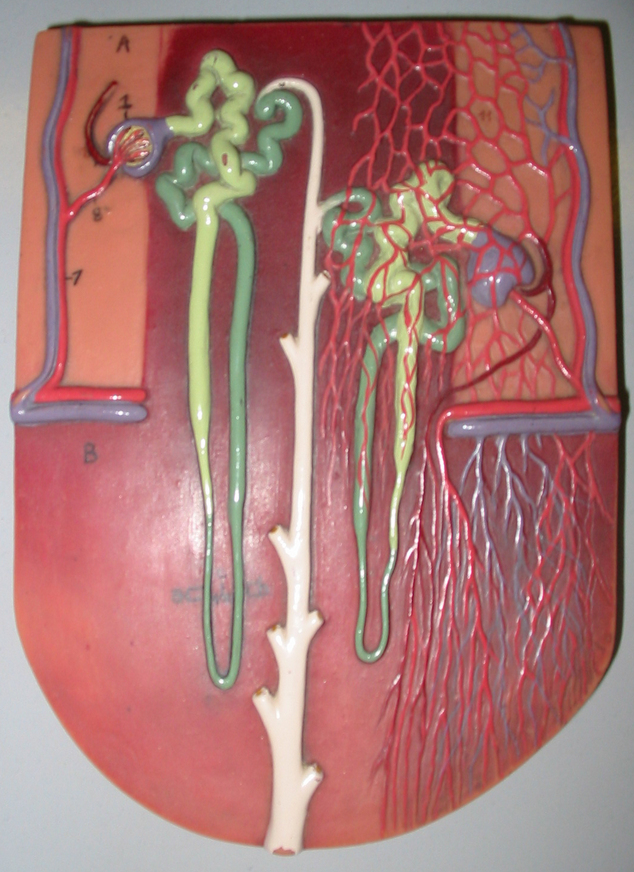 Peritubular Capillaries
Renal Corpuscle
Thick Ascending Loop of Henle
Distal Convoluted Tubule
Collecting Duct
Arculate Artery and Vein
Descending Loop of Henle
Vasa Recta
Thin Ascending Loop of Henle
Nephron
Renal Corpuscle
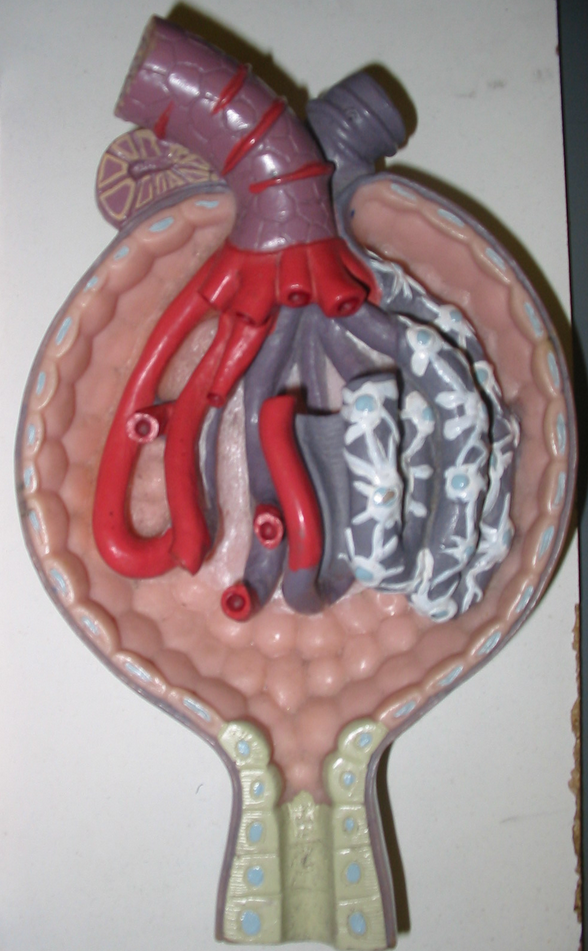 Afferent Arteriole
Efferent Arteriole
Parietal layer of Bowman’s Capsule
Visceral Layer of Bowman’s Capsule (dark grey) and Podocytes
Glomerulus
Juxtaglomerular Apparatus (green)
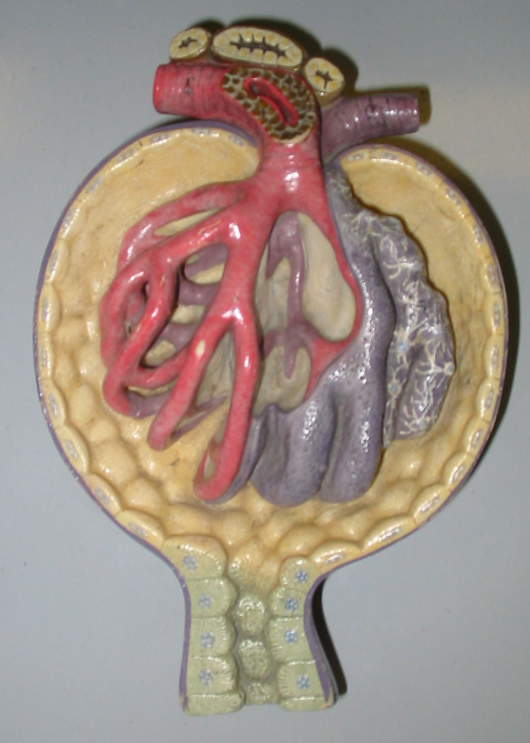 Capillary Endothelium
Basement Membrane (dark grey)
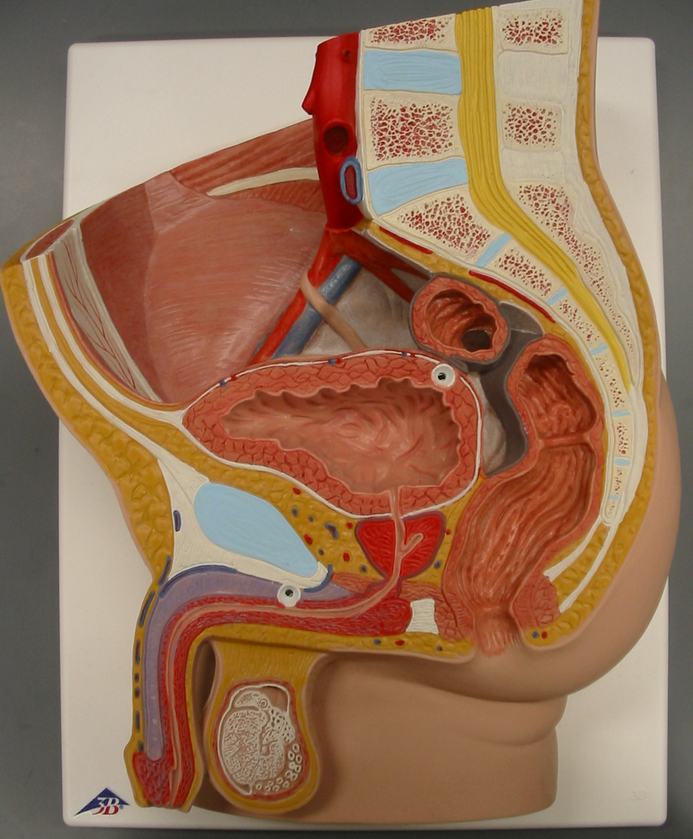 Male
Mucosa of transitional epithelium
Submucosa of connective tissue (shown as small yellow line)
Muscularis of smooth muscle
Trigone
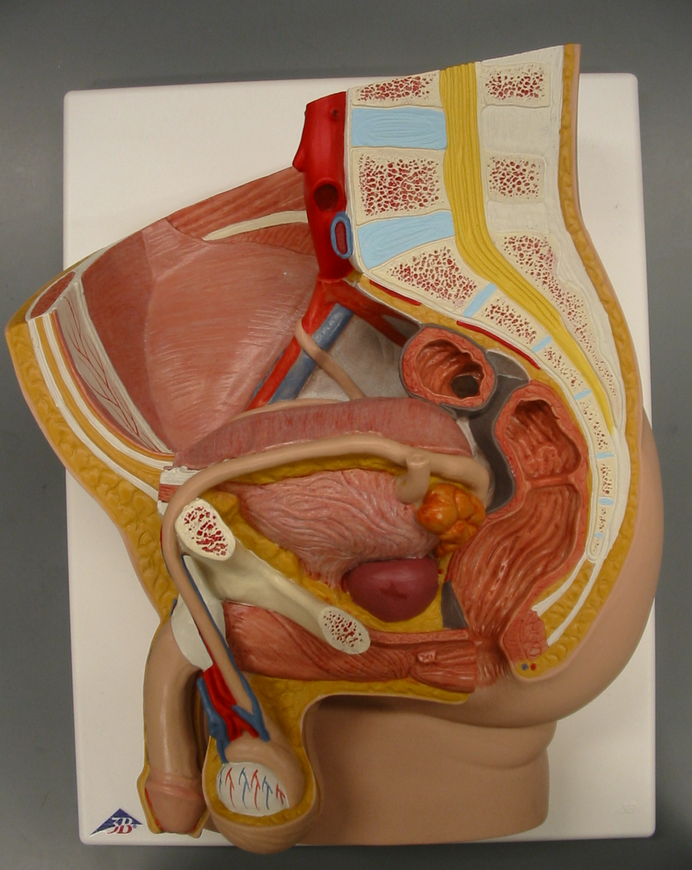 Internal Urethral Sphincter
Serosa (is smooth)
Urethra
Adventitia (is piece-meal)
External Urethral Sphincter